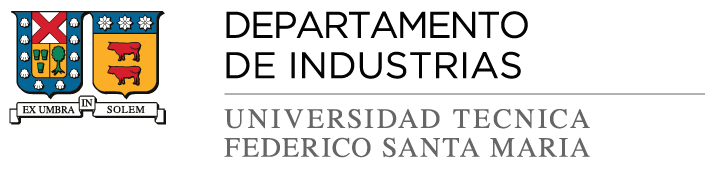 Voice Over IP
Nicolás peñailillo 
Javier rebolledo 
Javiera rojas
Introducción
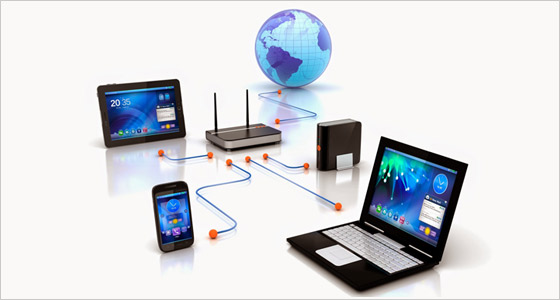 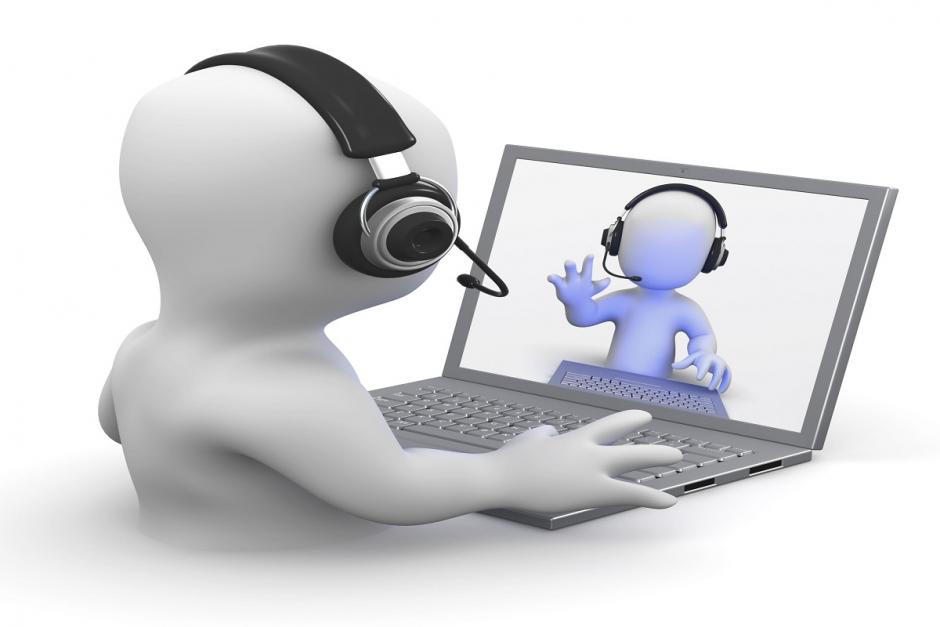 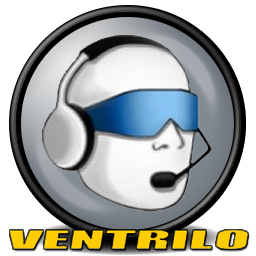 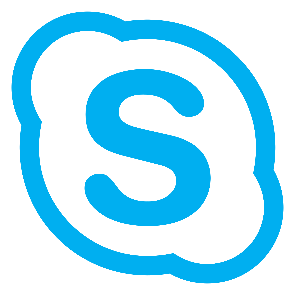 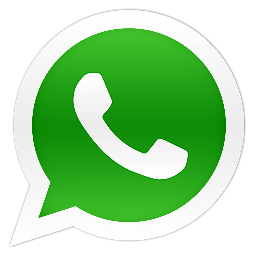 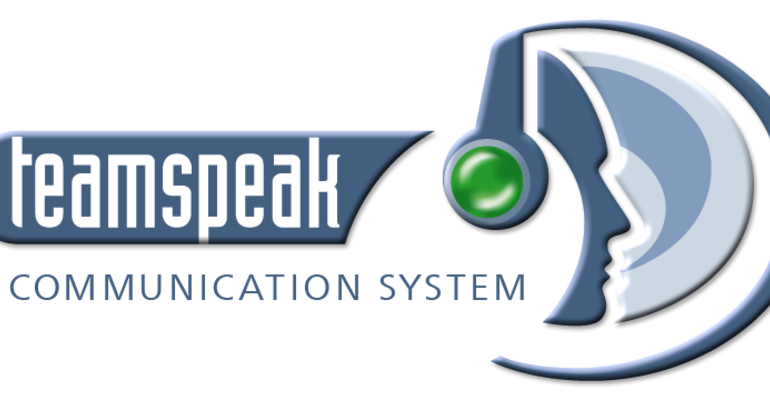 ¿Qué es VoIP?
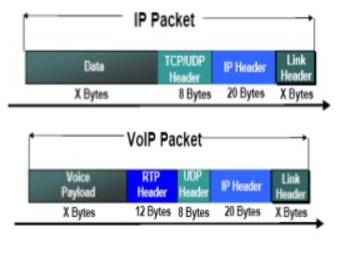 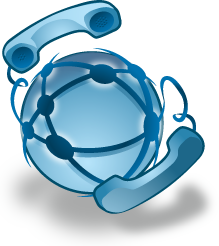 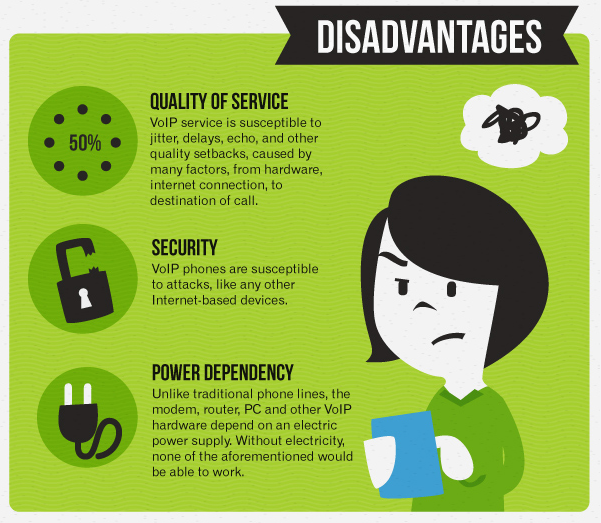 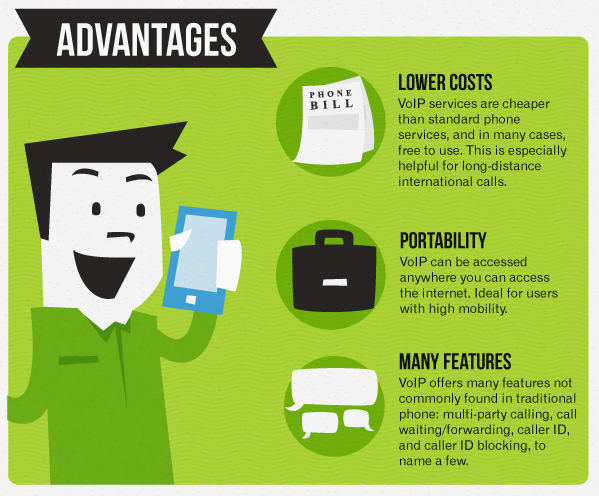 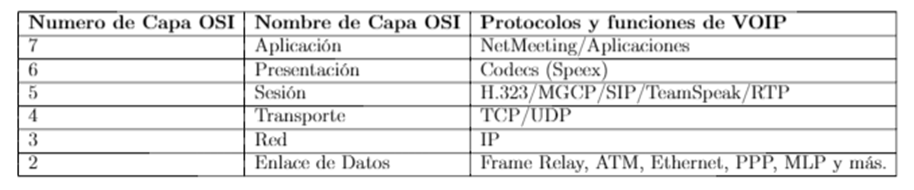 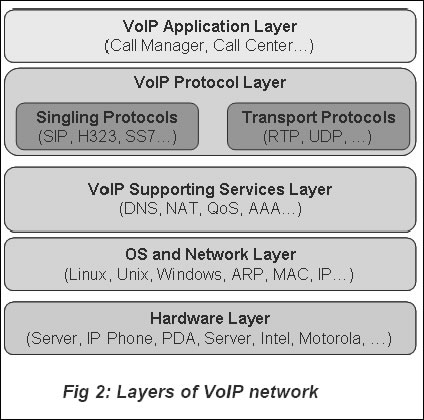 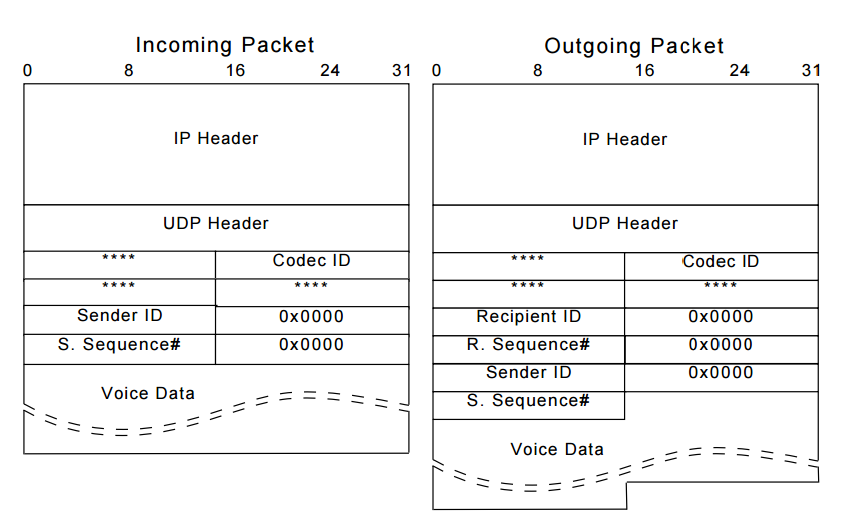 Estándares de control
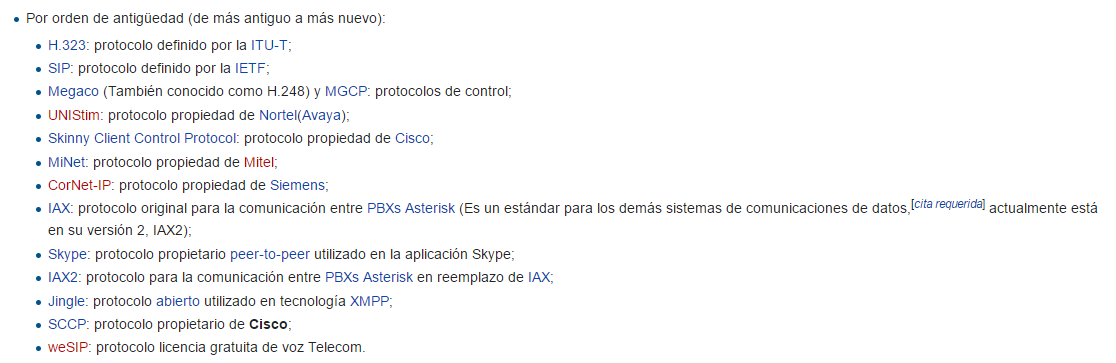 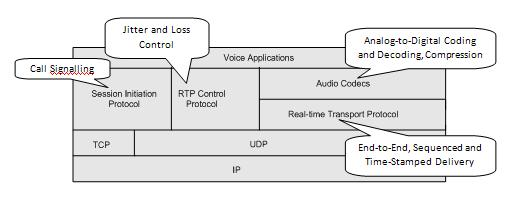 Codecs para VoIP
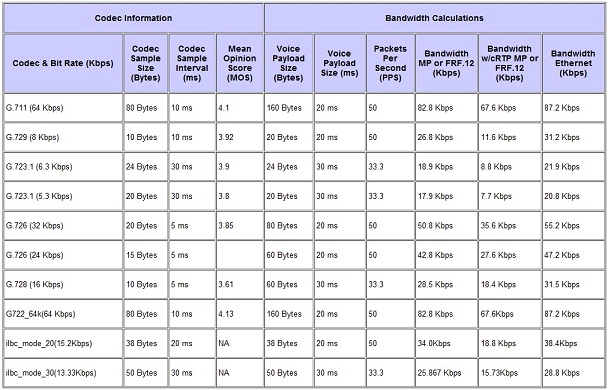 Codecs para VoIP
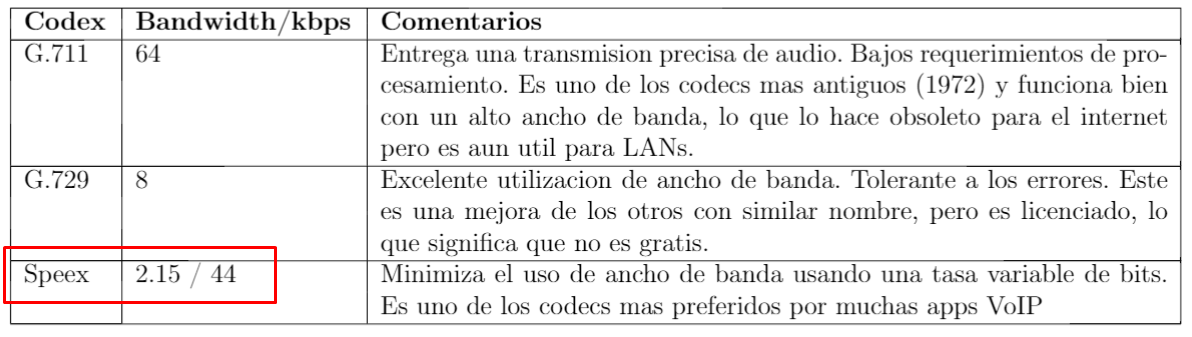 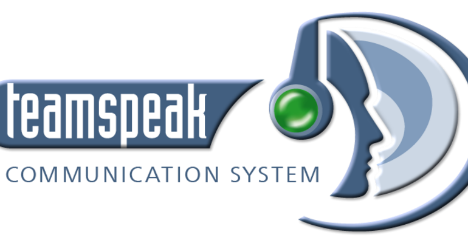 Prueba en
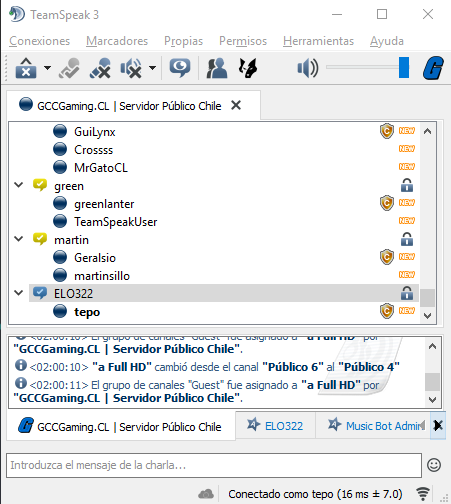 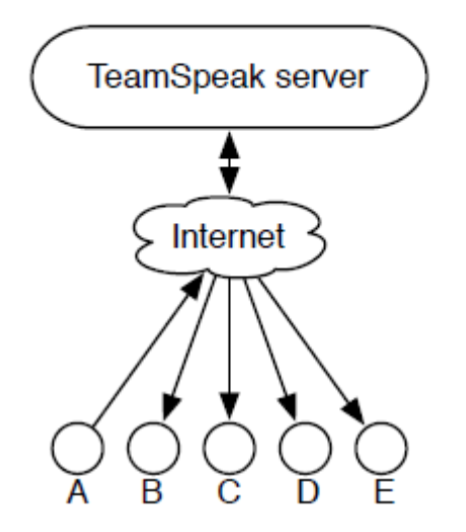 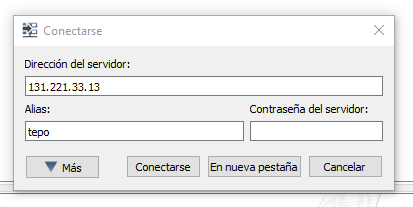 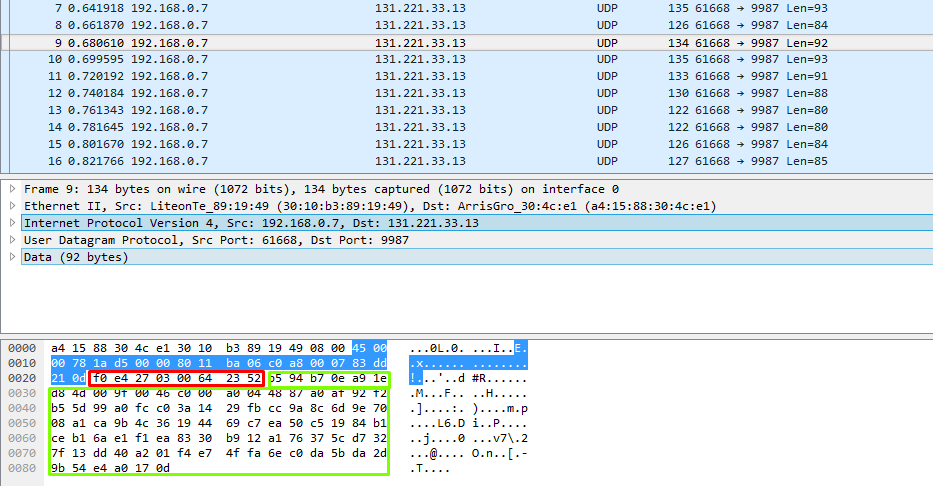 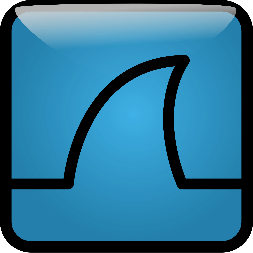 Algunas Conclusiones
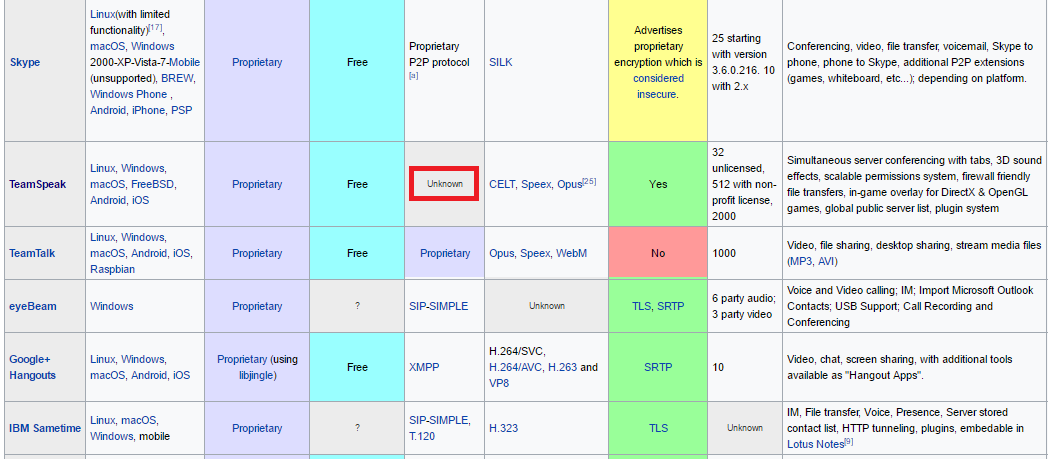 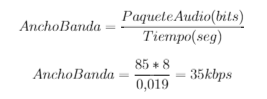 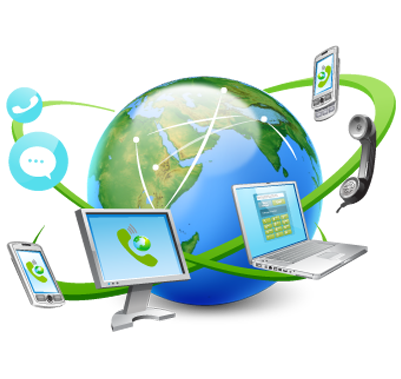 Muchas Gracias
Por su atención